How to Handle Intervals in a Simulation-Based Curriculum?
Robin Lock
Burry Professor of Statistics
St. Lawrence University
2015 Joint Statistics Meetings – Seattle, WA
August 2015
Simulation-Based Inference (SBI) Projects
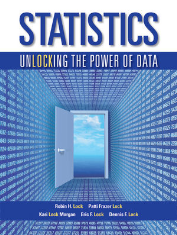 Lock5   lock5stat.com 
Tintle, et al   math.hope.edu/isi 
Catalst www.tc.umn.edu/~catalst
Tabor/Franklin www.highschool.bfwpub.com
Open Intro   www.openintro.org
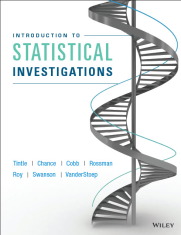 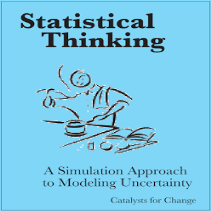 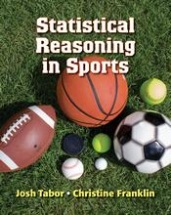 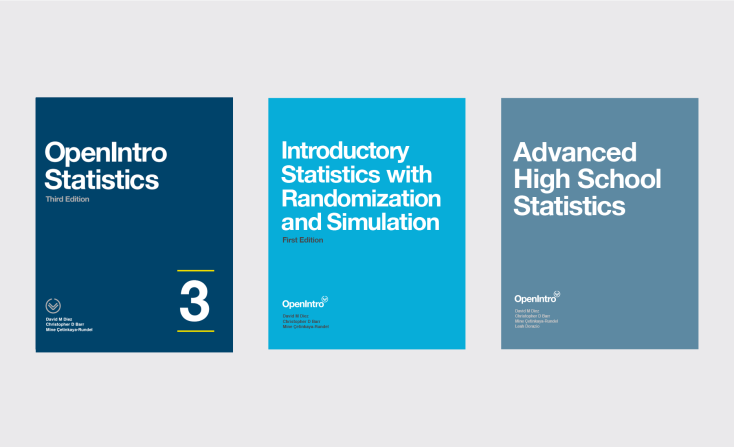 SBI Blog
www.causeweb.org/sbi/
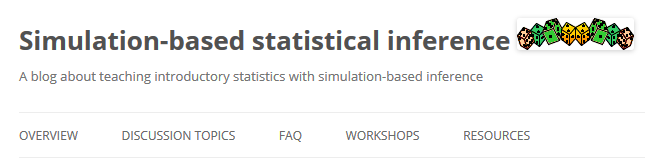 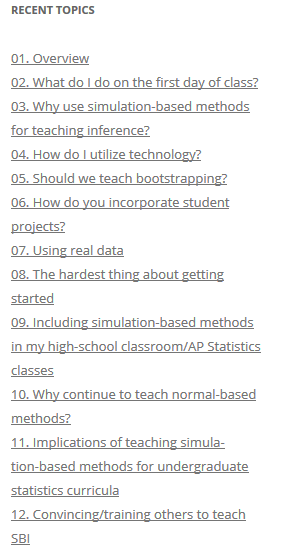 How should we teach about intervals when using simulation-based inference?
Assumptions
1. We agree with George Cobb (TISE 2007):
“Randomization-based inference makes a direct connection between data production and the logic of inference that deserves to be at the core of every introductory course.”
2. Statistical inference has two main components:
Estimation (confidence interval)
Hypothesis test  (p-value)
Assumptions
3. For a randomized experiment to compare two groups:
Hypothesis test via simulation?
      Randomization (permutation) test
3. For a parameter based on a single sample:
Confidence interval via simulation?
      ???
CI: Potential Initial Approaches
1. Invert hypothesis tests
         CI =plausible parameter values  that would not be rejected
3. Traditional formulas
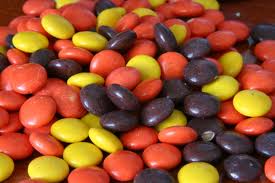 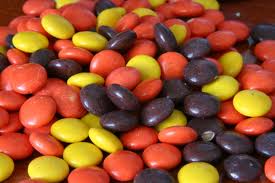 Example: Proportion of Orange Reese’s Pieces
Key question:  How accurate is a proportion estimated from 150 Reese’s pieces?
Invert the Test
Guess/check:

95% CI for p
 (       , 0.562)


Repeat for the lower tail or use symmetry



Invert the Test
Pros: 
 Reinforces ideas from hypothesis tests
Makes connection with CI as “plausible” values for the parameter
Cons: 
Tedious (especially with  randomization tests)-even with technology
Harder to make a direct connection with variability (SE) of the sample statistic
Requires tests first
How do we do a CI for a single mean?
Bootstrap
Basic idea: 
Sample (with replacement) from the original sample 
Compute the statistic for each bootstrap sample
Repeat 1000’s of times to get bootstrap distribution
Estimate the SE of the statistic
Simulated Reese’s Population
Sample from this “population”
[Speaker Notes: Patti]
BootstrapSample
Bootstrap Statistic
BootstrapSample
Bootstrap Statistic
Original Sample
Bootstrap Distribution
●
●
●
●
●
●
Many times
Sample Statistic
We need technology!
BootstrapSample
Bootstrap Statistic
[Speaker Notes: Patti]
StatKeyhttp://lock5stat.com/statkey
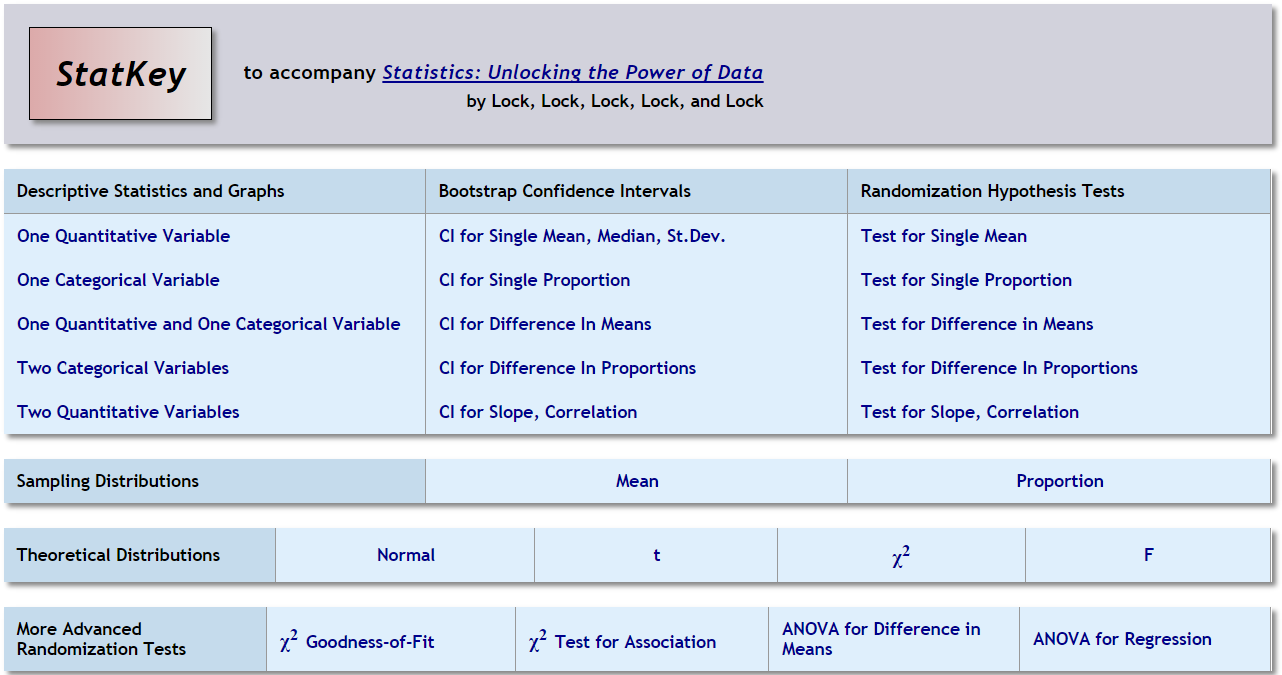 StatKeyhttp://lock5stat.com/statkey
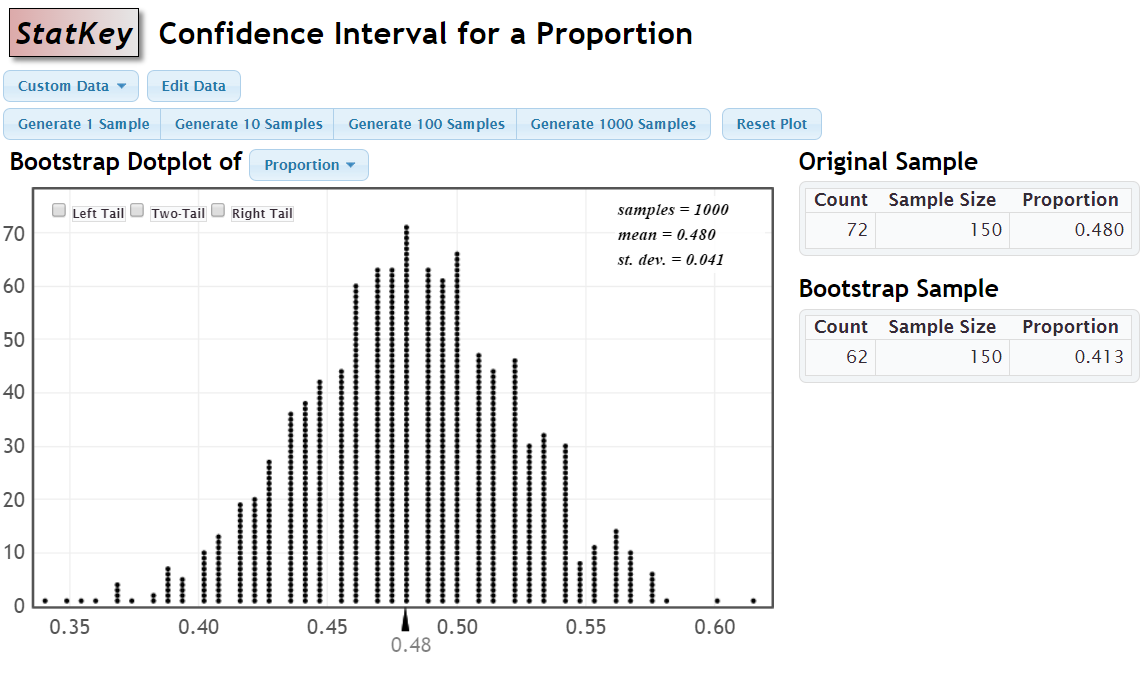 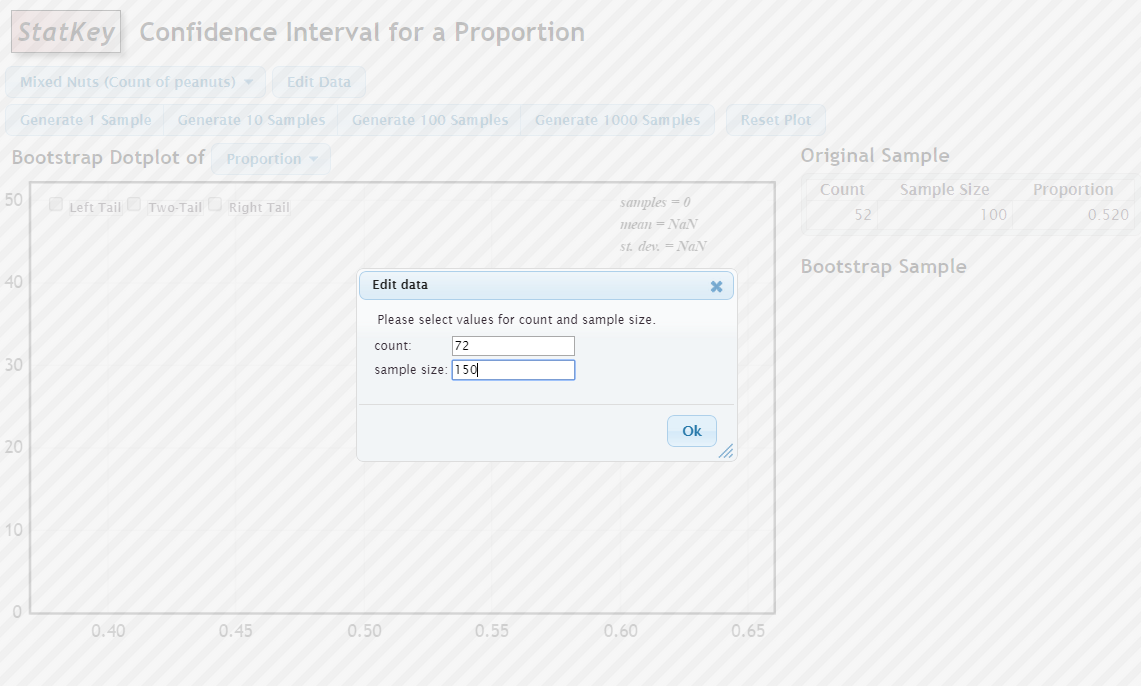 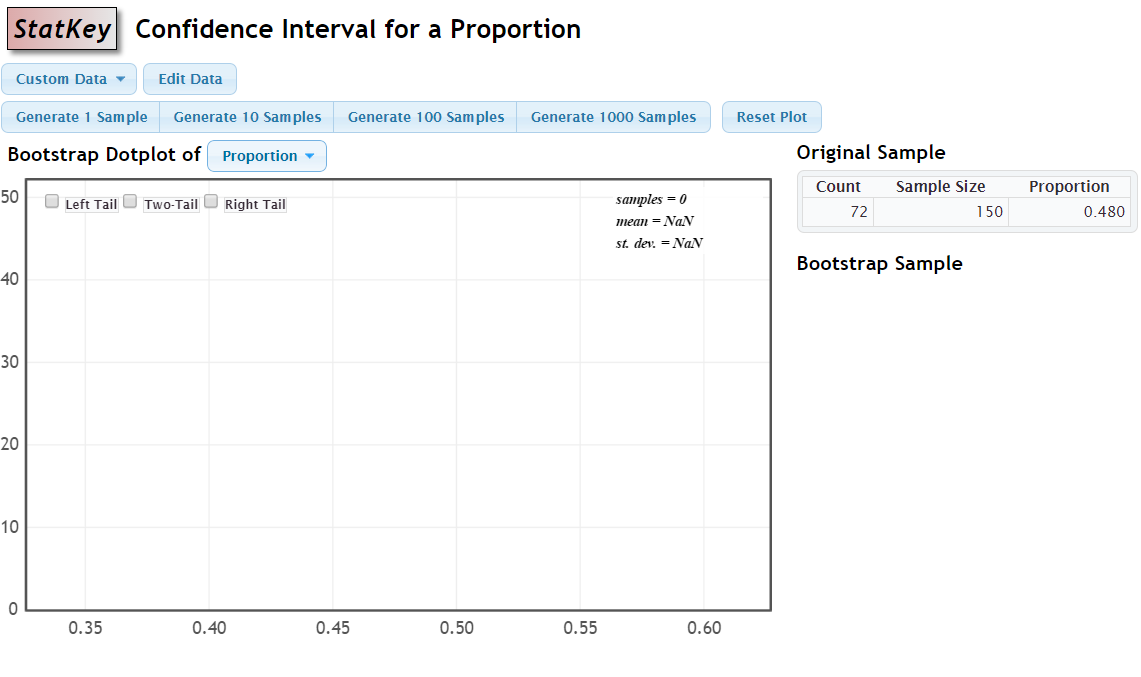 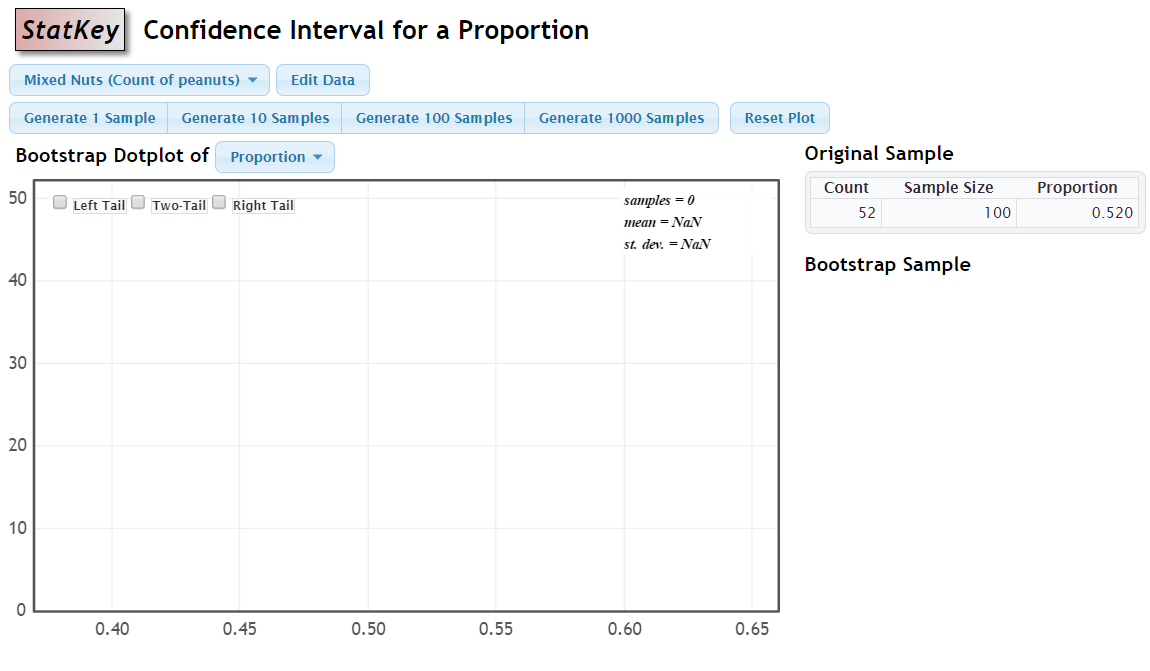 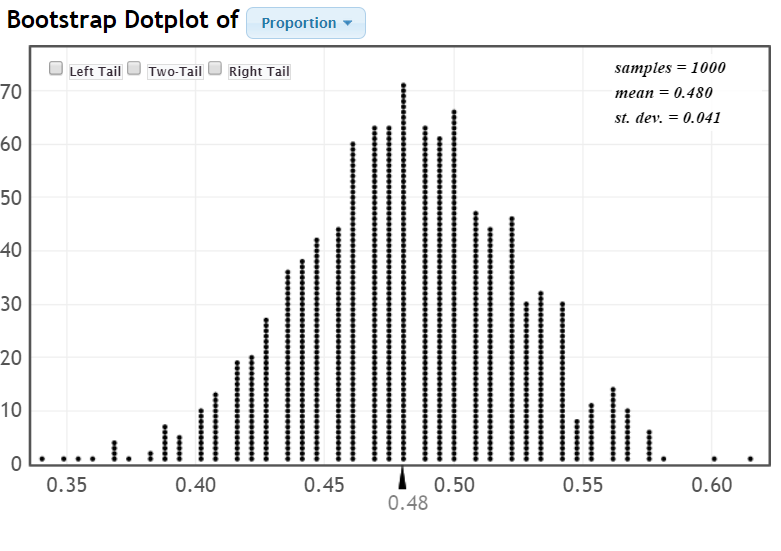 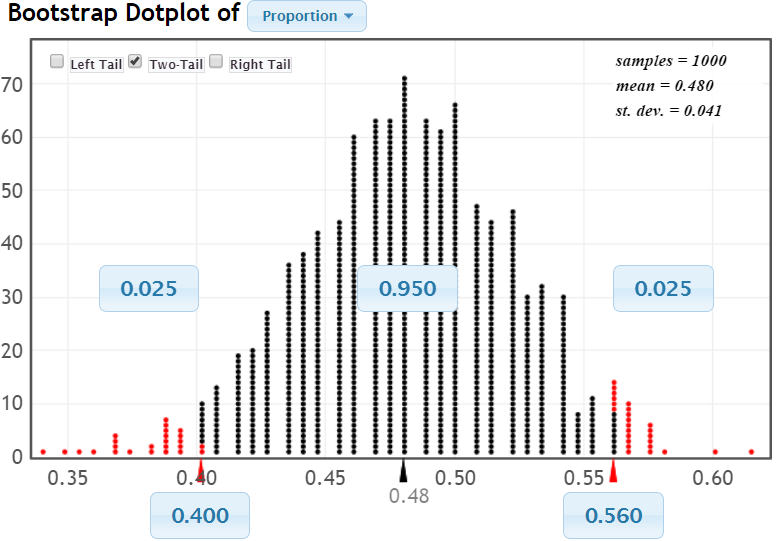 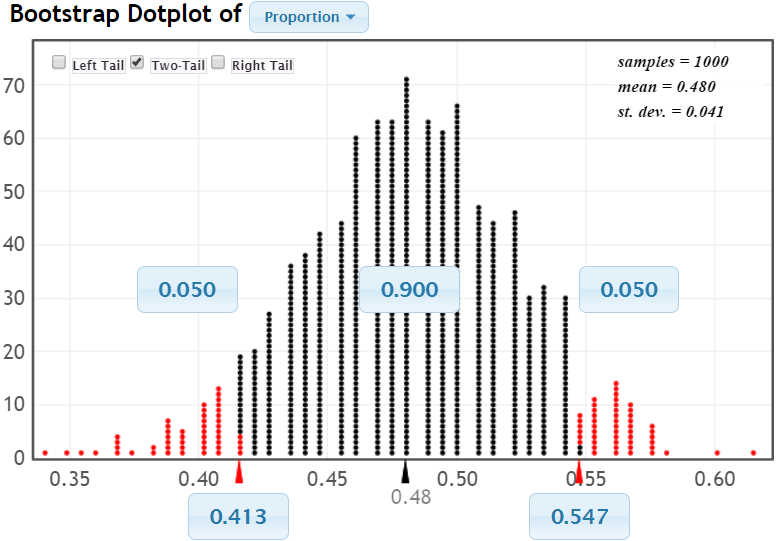 Bootstrap Confidence Intervals
Same process used for different parameters
[Speaker Notes: Rups]
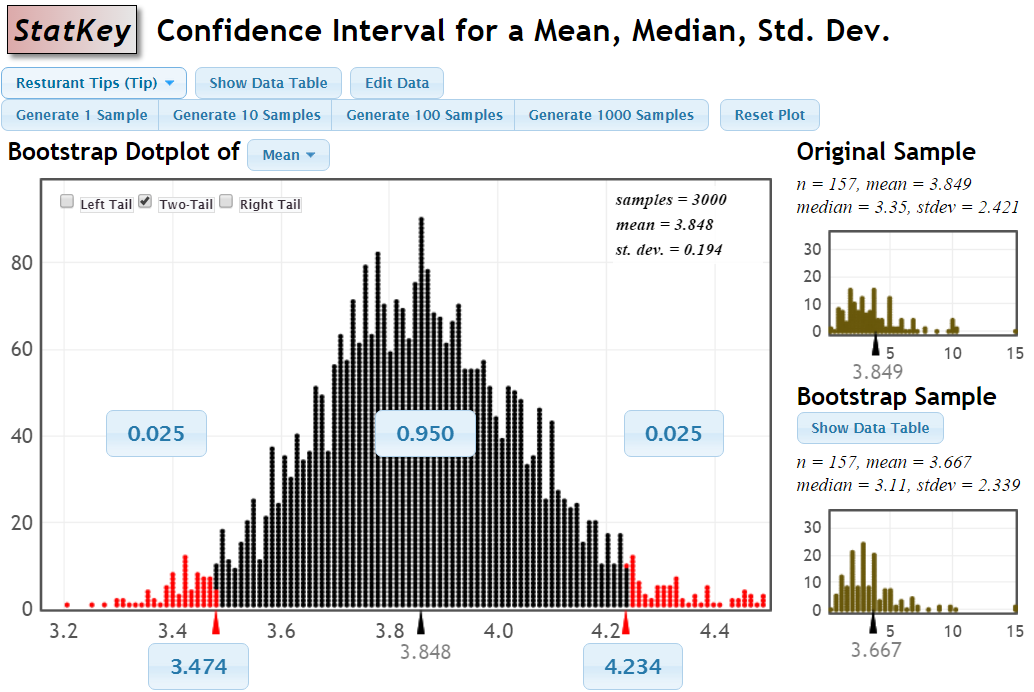 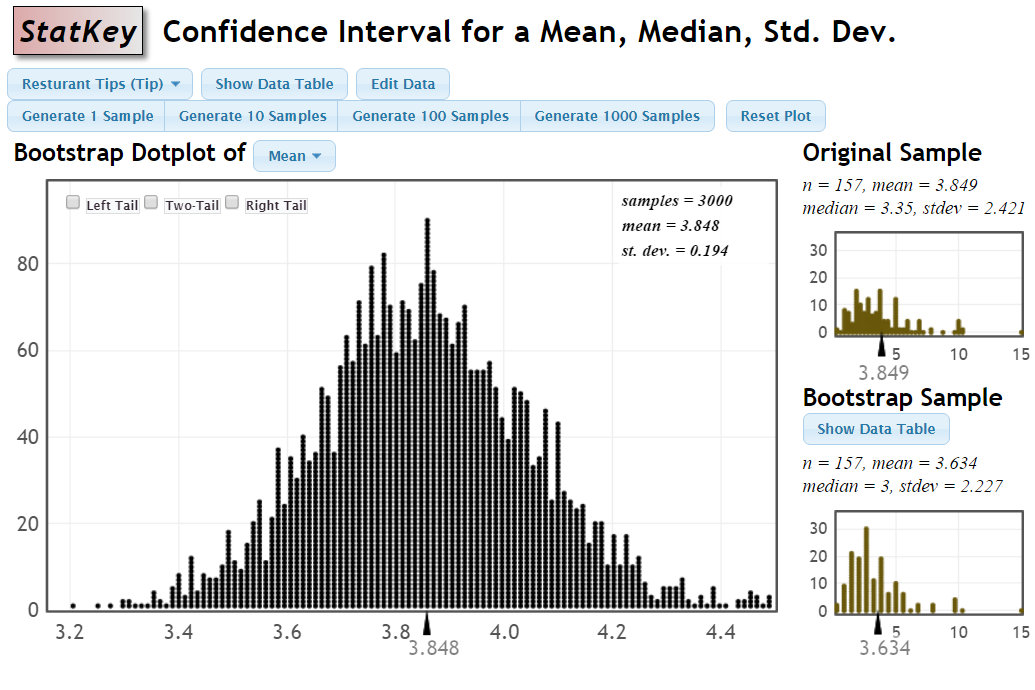 Why 
does the bootstrap work?
Sampling Distribution
Population
BUT, in practice we don’t see the “tree” or all of the “seeds” – we only have ONE seed
µ
[Speaker Notes: Robin]
Bootstrap Distribution
What can we do with just one seed?
Bootstrap
“Population”
Grow a NEW tree!
µ
Chris Wild: Use the bootstrap errors that we CAN see to estimate the sampling errors that we CAN’T see.
[Speaker Notes: Robin]
Transition to Traditional Formulas
Use z* or t*
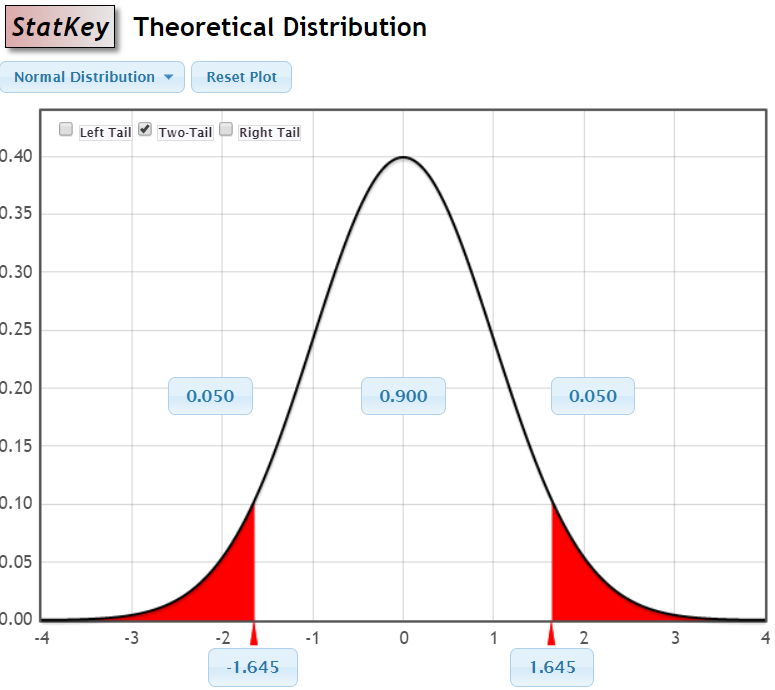 Bootstrap
Cons: 
Requires software
Tedious to demonstrate “by hand”
Doesn’t always “work”
Want to Know More?
What Teachers Should Know about the Bootstrap: Resampling in the Undergraduate Statistics Curriculum
Tim Hesterberg
http://arxiv.org/abs/1411.5279
Thanks for listening
rlock@stlawu.edu